Master Schedule Data Collection
2022-2023 EOY
2023-2024 SY
1
AGENDA
A
Updates
Reports
MSC Verification Report
Contracted MOPs for Divisions Report
Timeline and Resources
Questions
2
EOY 2022-2023 Edit
Data Element
Work-based Learning

Edit
A student must be 15 years or older on Oct 1st if reporting codes 1, 2 and 9 in the F Record.

1 = Cooperative Education
2 = Registered Apprenticeship
9 = Youth Registered Apprenticeship
EOY 2022-2023 Update
Divisions will no longer report MSC data for students served in a VDOE licensed Private School for Students with Disabilities.

Edit
Serving division can not be 600 when the reporting division is an LEA or a regional center

Notes
VDOE non-licensed private schools and out of state placed students should continue to be reported by the division
New Community (0701)
St. Mary’s (1241)
The Auburn School (1251)
IPAL and SEDF reports will not be affected
Continue to report SRC and SBAR data for all funded students
4
2023-2024 New Data Element
Data Element
At Least 50% Enrollment Flag - A flag to indicate a student was enrolled in a course, regardless of the section, at least 50% of the term reported.

Values
Y= Yes, student was enrolled in the course at least 50% of the term reported
N=No, student was not enrolled in the course at least 50% of the term reported

Edits
Only collected on EOY MSC
Only Division 501 (Virtual Virginia) is required to report on EOY 2022-2023
All divisions and regional centers are required to report on EOY 2023-2024
2023-2024 Update
Data Element
Responsible Division

Edit
Blanks will not be permitted
Must be a valid VDOE assigned division number (<=207)

Notes
In previous years, only regional centers were required to report a responsible division.  This is being expanded to include all divisions and regional centers.
6
Va Active SCED List
Update
Added Transcript/Secondary Course column
Removed the Order column
Added a change log for the current and past school year
Column heading updated from Virginia Assignment Title to Course Title

SCED Request Form
A New Request Form is located on the MSC website
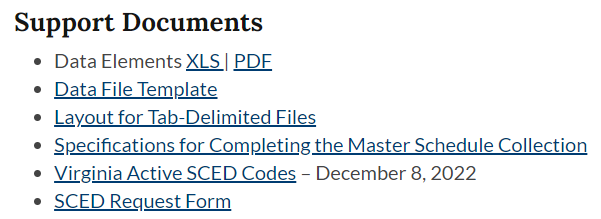 IPAL Rules
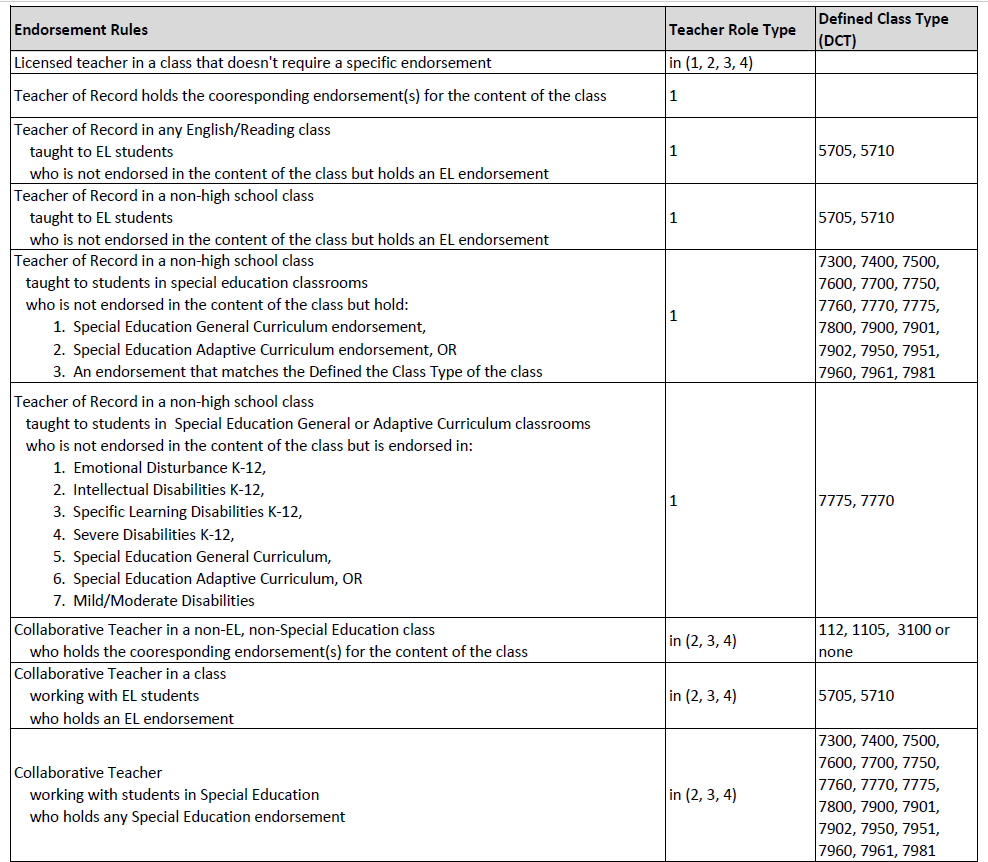 [Speaker Notes: Secondary or transcript like courses require the lead teacher to hold an endorsement in the content.
A special ed teacher in a self contained special ed class must hold an endorsement in the content, not the DCT reported.
The DCT is only considered if they are reported as an additional teacher.


Line 7 - Reading Specialist, Gifted or Math Specialist must be endorsed in the content even if a DCT is reported.]
Reporting G Records
Fatal Error for Teacher Role Code
There must be at least one record with a role code of “8” included in the G Record

Warnings for VA Assignment Code
There must be at least one G record for an 
elementary guidance counselor (0103)
secondary guidance counselor (0104, 0105 or 0106)
librarian (0025 or 0131)

Note
Code 7: Pupil Personnel Service Provider includes School Counselors, School Psychologist, School Social Worker, and Vocational Evaluators
Code 8: Administrator includes Principals and Assistant Principals
Code 10: Other Staff Not connected to a section
[Speaker Notes: Code 10 is used for any staff that has contact with students but not assigned to a section.

If the First Year Administrator Flag is Y and the Code = 8, then Division Administrative Experience and Total Years of Administrative Experience must be zero.]
MSC Reports
MSC Verification Report
This report provides the division verification data for MSC

Added school level tables
Total Number of Courses Reported
Total Number of Teachers Reported
Total Number of Students Reported
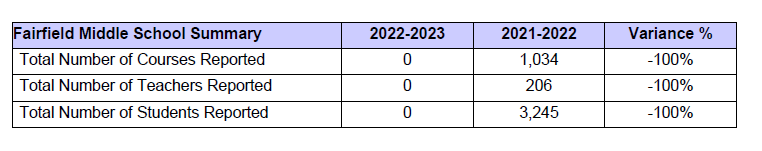 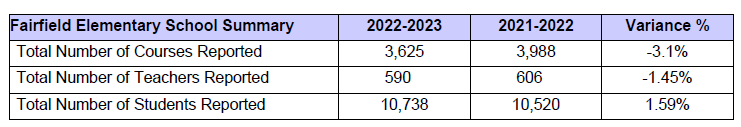 MSC Detail Report  PDF and XLS
Teacher Role Code                        MOP ID
Dual Enrollment                           Remote Course Indicator
Work-base Learning
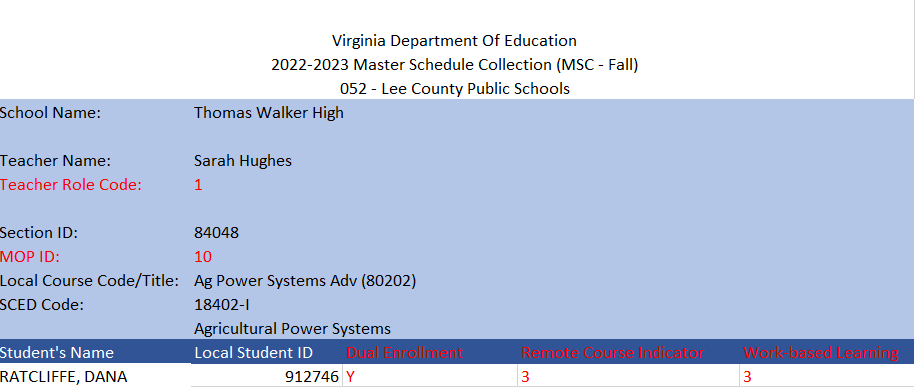 Contracted MOPs for School Divisions
The following is a list of contracted MOPs as identified by your division in the Educational Registry Application (ERA) for this school year. Failure to report data for the selected MOPs will result in a FATAL error. Reporting MOPs not selected will also result in a FATAL error. 

To be identified as a MOP, content and instruction must be provided.
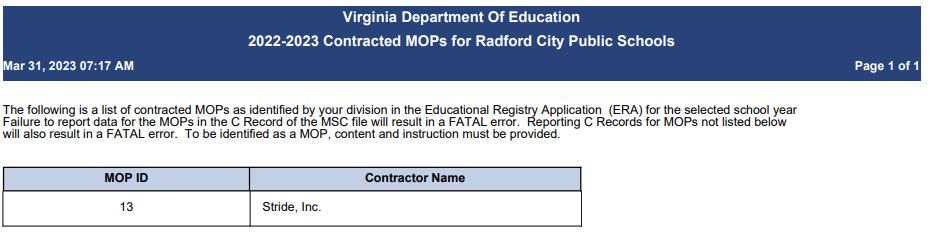 [Speaker Notes: ERA and MSC must match
     If it's not selected in ERA then it can't be reported on the MSC
    If it's selected in ERA then it can't be reported on MSC]
IPAL and SEDF Verification Report
Applications
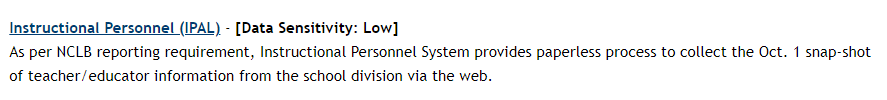 The IPAL and SEDF applications are separate from the MSC application.  Verification reports are located under the application it pertains to.

The SEDF approval link will not be active until an explanation is submitted.
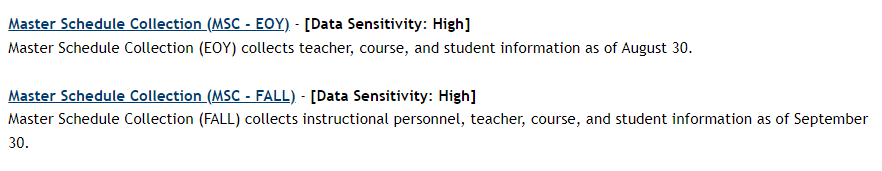 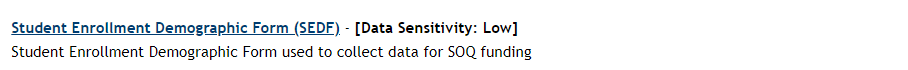 [Speaker Notes: Click Send Explanations twice, once to save the list the second time will send the explanations to VDOE for approval.]
timeline and Resources
MSC Data Reporting Timeline
16
[Speaker Notes: Courses taken during summer school for high school credit or needed for promotion only.

Fall 23-24
Opening October 2023
Closing January 2024
Teacher and student status on Oct 1st.  Report the teacher and students schedule assigned so far on Oct 1st.]
MSC Application Support
Contact your local SSWS Account or back-up Account Manager if you need assistance with the following:

Assigning the MSC application contact in ERA
This is critical for VDOE to contact the correct person with important updates

Determining rights and privileges to the MSC application 
This includes setting up the MSC collection managers, local approvers, and rights to submit the data or access reports

Establishing Superintendent Data Collection Approval (SDCA) account for Superintendent or Director
17
MSC Website
Data, Policy & Funding/Data & Reports/Data Collection/Master Schedule Collection
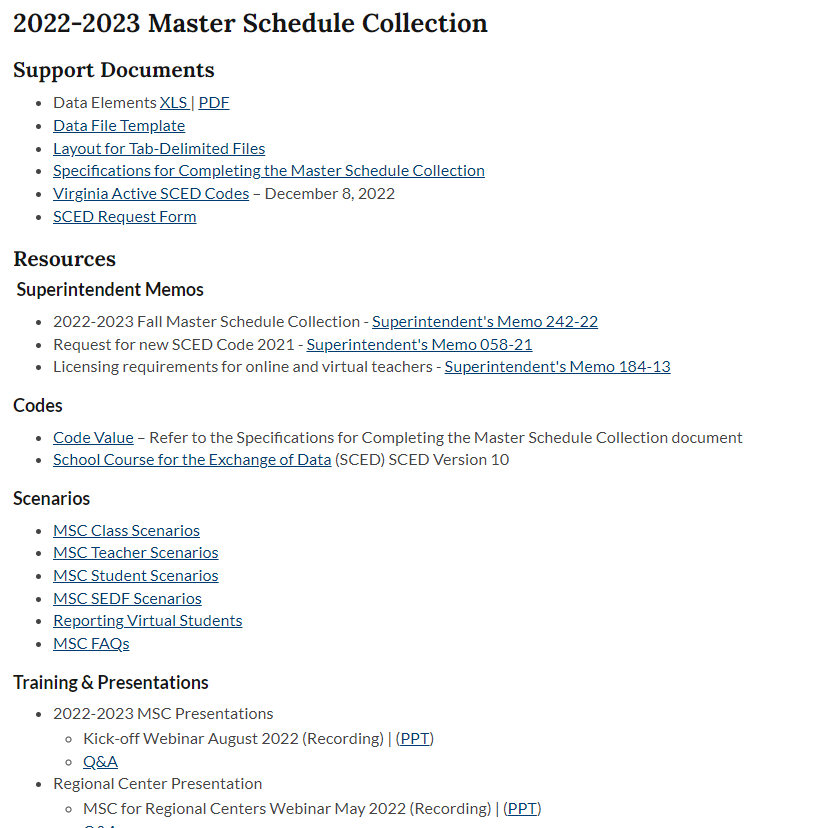 18
VDOE Contacts
Dana Ratcliffe, Educational Data Specialist, Office of Data Services
Email: Dana.Ratcliffe@doe.virginia.gov or
            ResultsHelp@doe.virginia.gov 7:30 am to 4:00 pm, Monday through Friday except for state holidays 

Carol Wells Bazzichi, Associate Directory, Office of Data Services
Email: Carol.WellsBazzichi@doe.virginia.gov

Joseph Ryder, Office of Career, Technical, and Adult Education
Email: JosephRyder@doe.virginia.gov 

Maggie Clemmons, Office of Licensure and School Leadership 
Email: MaggieClemmons@doe.virginia.gov